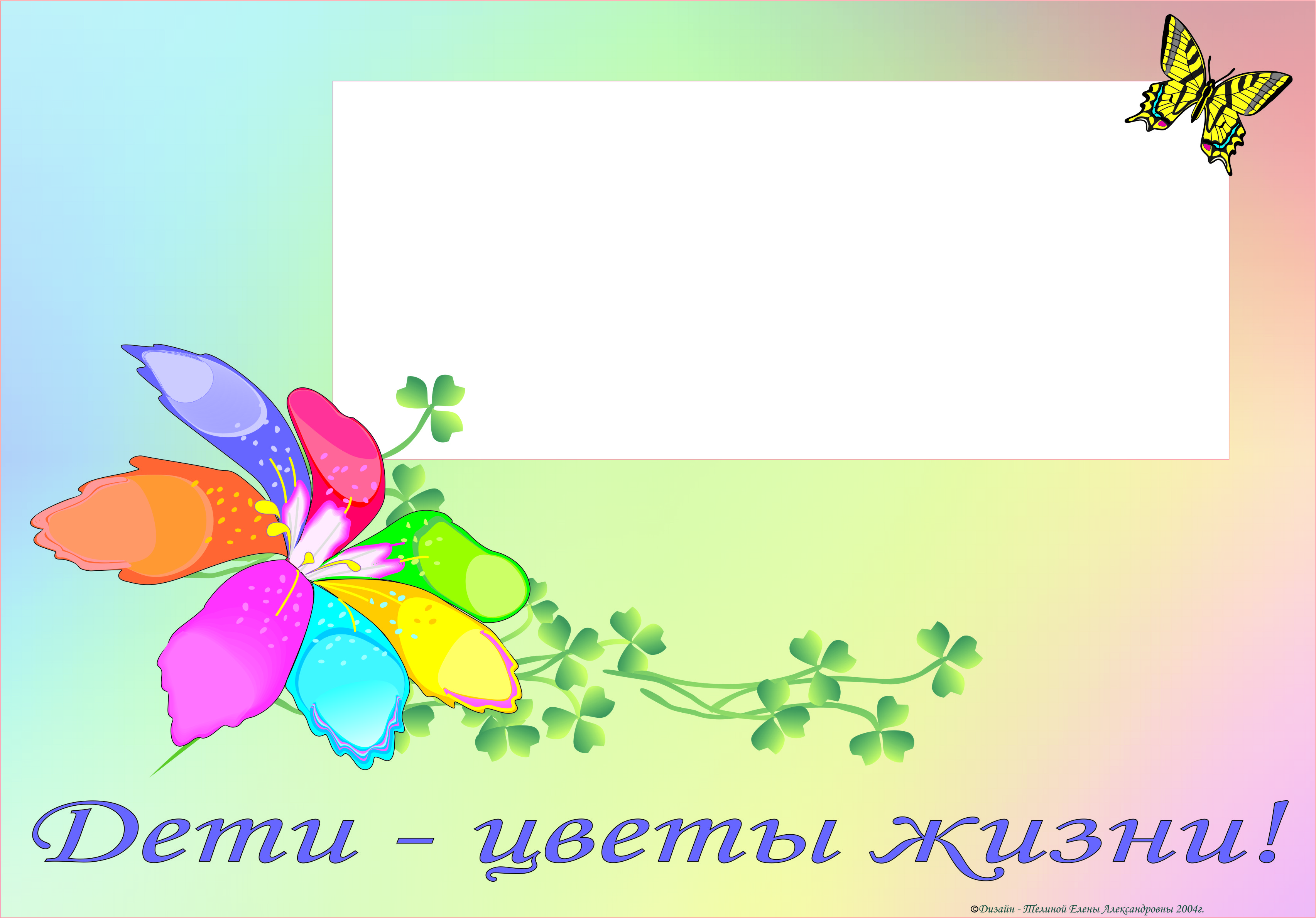 Мультфильм своими руками
Руководитель:     Примак  Юлия Викторовна
                                       МКДОУ  д/с 451 «Теремок»
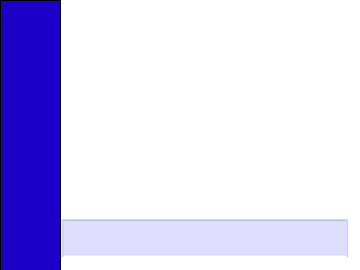 Цель программы: Расширить представления дошкольников об окружающем мире, развить познавательный интерес к  созданию мультфильмов. Сформировать  чувства удивления и восхищения полученным результатам.
Задачи:
Образовательные
Познакомить детей с историей возникновения и развития мультипликации; понятиями: анимация, съемка, сценарий, кадр, титры. 
Познакомить детей с технологией создания мультипликационных фильмов. 
Расширить знания детей о таких профессиях, как сценарист, художник-аниматор, оператор съемки.
Развивающие
Развивать творческое мышление и воображение. 
Формировать художественные навыки и умения. 
Развивать временные и пространственные отношения в анимации. 
Формировать навыки связной речи, умение использовать разнообразные выразительные средства.
Воспитывающие
Поддерживать стремление детей к отражению своих представлений посредством анимационной деятельности. 
Воспитывать эстетическое чувство красоты и гармонии в жизни и искусстве. 
Прививать ответственное отношение к своей работе.
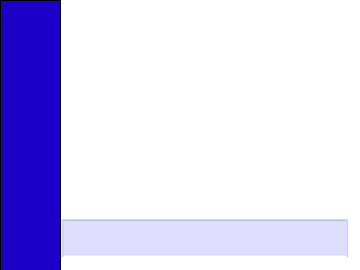 Образовательные области, представленные в проекте«Мультфильм своими руками»
Познание
Коммуникация
Художественная литература
Художественное творчество
Музыка
Социализация
Труд
Здоровье
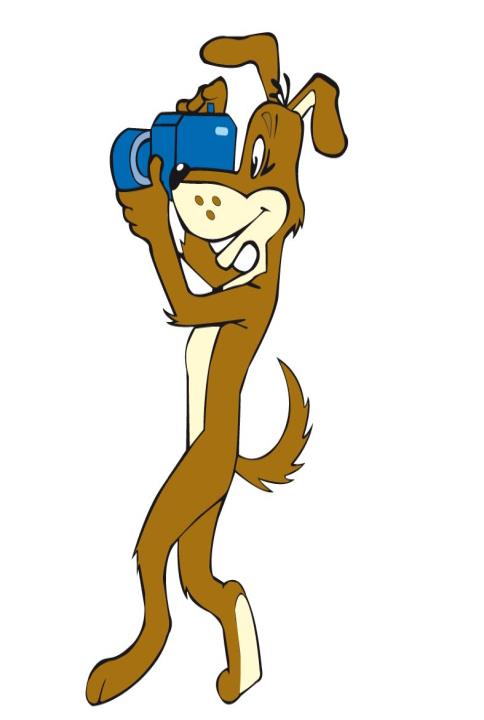 Что мы знаем?
Мультфильмы делают из кадров, кукол, пластилина
 Мультфильмы бывают интересными и неинтересными
 Есть герой
 Бывают цветными и черно-белыми
 Есть про машины, слонов и динозавров и др.
 Мультфильмы бывают длинными и короткими
 В мультфильме более 1000 кадров
 Героев переодевают в костюмы
 С мультипликационными дисками нужно обращаться бережно
 мультфильмы бывают с хорошим и плохим концом
Что хотим узнать?
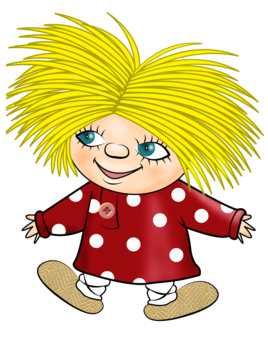 как делают мультфильмы
 кто делают мультфильмы
 как движутся герои
 почему мультфильмы нравятся малышам и взрослым
 кто придумывает мультфильмы
Как можно узнать?
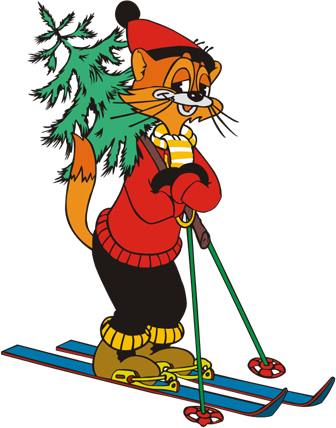 по телевизору
 спросить у родителей, у бабушки и дедушки
 в интернете
 у воспитателя
 в книгах, в библиотеке
 посмотреть в поучительных мультфильмах
 спросить у ученых
Сбор информации
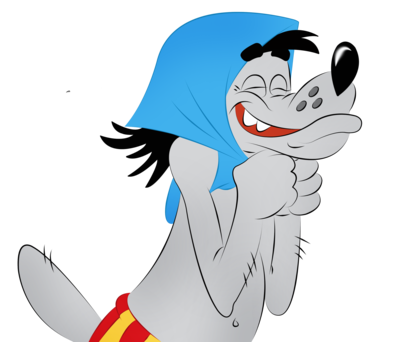 На этапе сбора информации в группе появились:
 иллюстрации героев мультфильмов
 иллюстрации к песням
 диски с песнями из мультфильмов
 картинки к сказкам
 мультипликационные диски
 новая литература по мультфильмам
 фотографии и сюжетные картинки
 был организован просмотр диафильмов
Выбор проектов
Альбом рисунков «Наши любимые герои мультфильмов»
Раскраски «Мульти - Пульти»
Игра «Угадай мультфильмы»
Аппликация «Корабль для капитана Врунгеля»
Мультфильм своими руками
Оформление веранды «мультяшными героями»
Создание короткометражного мультфильма «Колобок»
Книжка «Живой цветок»движение мультфильмов
Разучивание песни Пляцковского М «Настоящий друг»
Сборник загадок о героях
Картотека музыки из мультиков
Реализация проектов
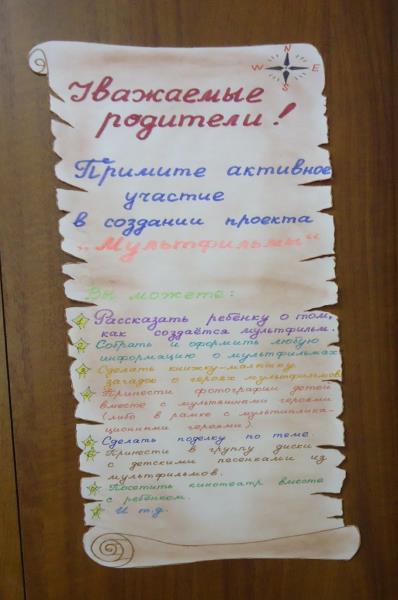 Мультфильм- неизменный спутник современных детей. Мультфильмы –э то светлый сказочный мир, несущий в себе заряд добра, тепла и любви
В создании проекта были привлечены родители.
 Каждый родитель имел возможность открывать мир мультфильмов, глядя на него глазами своих детей
С детьми в группе создавались замечательные аппликации и рисунки «мульт героев»
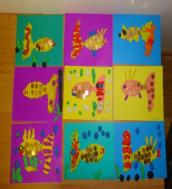 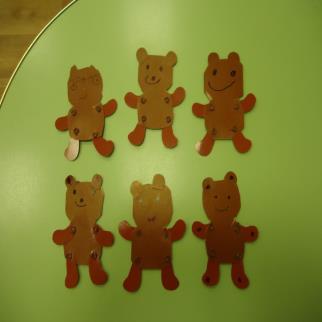 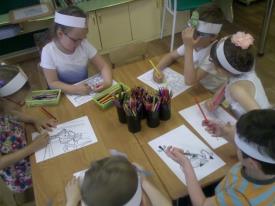 К нам в группу приходили аниматоры, играли с детьми – и это все благодаря родителям
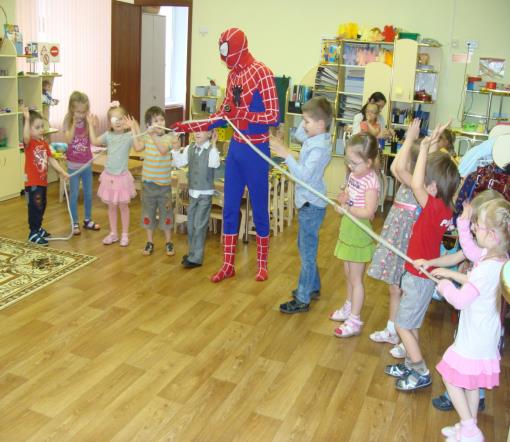 Театрализация сказки репка
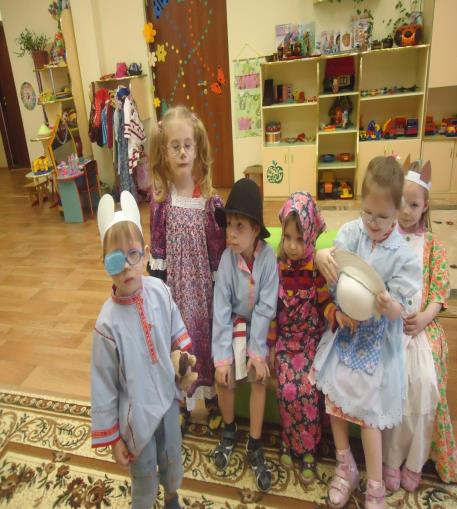 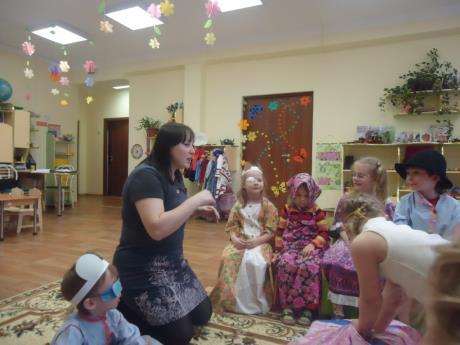 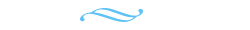 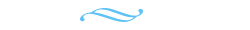 Текст песни - Настоящий друг
Иллюзия движения
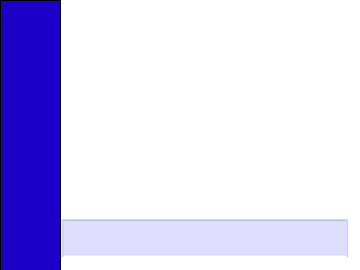 План работы над мультфильмом
Погружение в сказку.
  Разработка и создание  
  персонажей и декораций.
  Оживление персонажей.
  Самостоятельное
   творчество.
  Съёмка мультфильма.
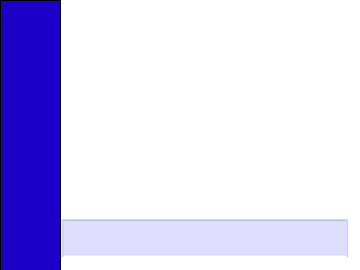 Процесс создания мультфильма
Написание сценария.
 Раскадровка.
 Съёмочное оборудование.
 Съёмочный процесс.
 Монтаж отснятого материала на
 компьютере.
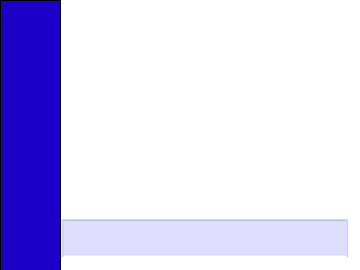 Ожидаемые результаты
В процессе функционирования  программы дополнительного образования «Мультфильм своими руками» воспитанники детского сада должны получить определенные знания, развить умения и навыки: 

Проявлять эмоциональную отзывчивость, развить  мышление, воображение, творческое отношение к жизни, уметь выражать свои чувства средствами искусства.

Развить качества личности:  самостоятельность, инициатива, взаимовыручка, сопричастность общему делу, чувства долга, ответственность, уважение друг к другу, самооценка.

Развитие коммуникативных навыков, проявления творческой самостоятельности, активности в создании образа, развитие мелкой моторики рук, возможность проявить свои таланты. Это даёт новый импульс игровой деятельности, дети заимствуют сказочные сюжеты и начинают сами мастерить героев для своих игр.
Оформление сцены (Лес)
раскадровка
Спасибо за внимание!
Результаты
Проект длилсья 1 месяц 
За это время дети узнали, как создаются мультфильмы 
Научились снимать мультфильм
Нашли ответы на все интересующие вопросы
Спасибо за внимание